Presenting science:
Tips & tricks for acing your talk or poster
Intro & Outline
Slide rules
Graphs
Fonts
Backgrounds
PPT alternatives
Top- / bottom bars
Mental preparation
Animations
Combined Effects of Ocean Acidification and its Co-stressors On Marine Organisms
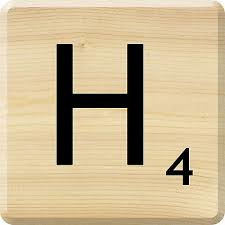 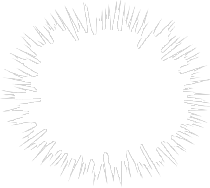 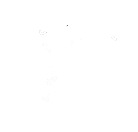 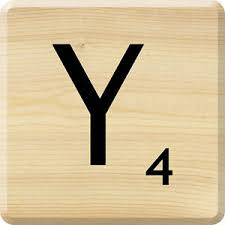 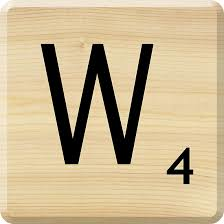 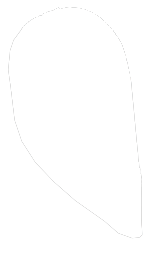 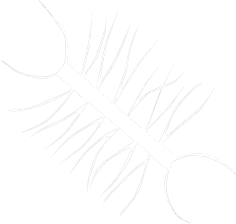 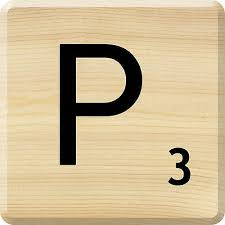 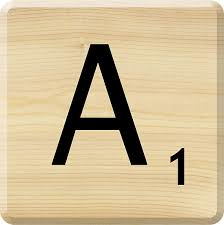 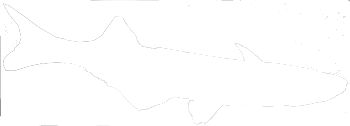 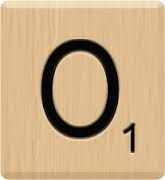 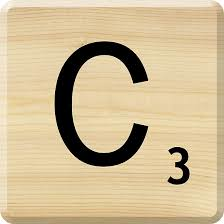 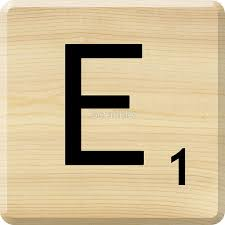 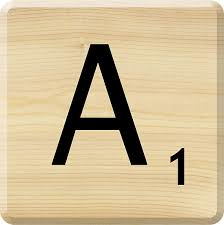 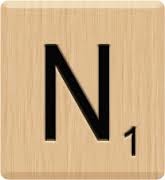 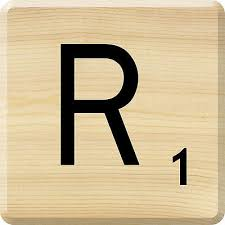 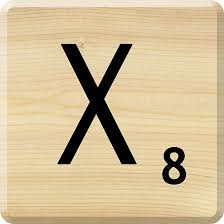 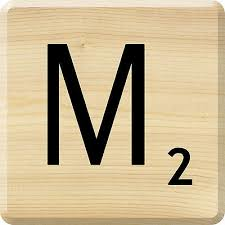 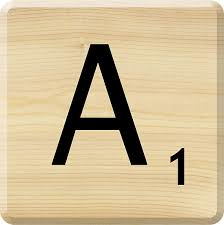 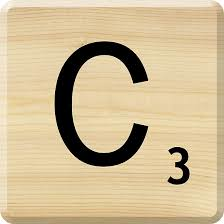 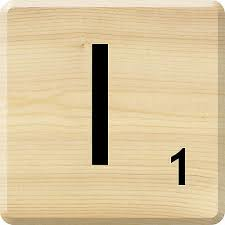 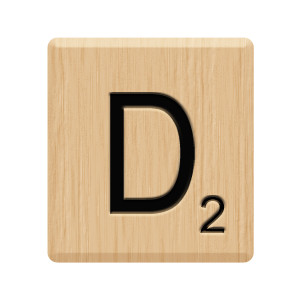 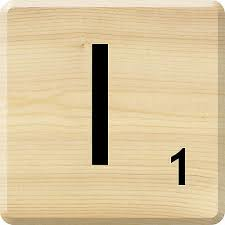 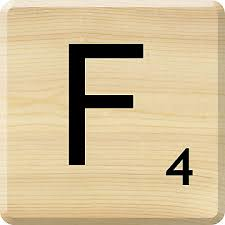 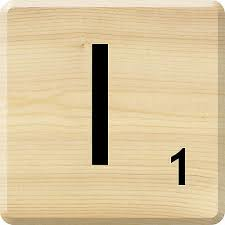 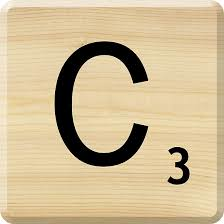 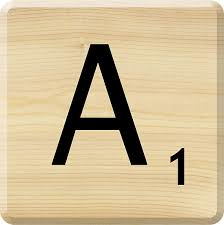 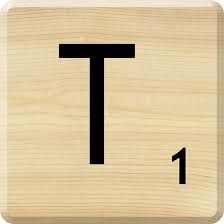 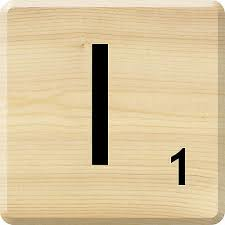 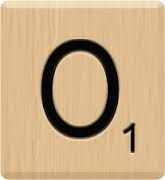 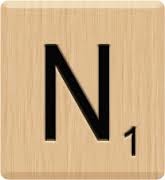 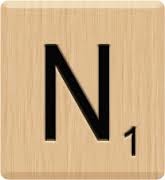 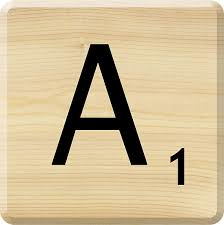 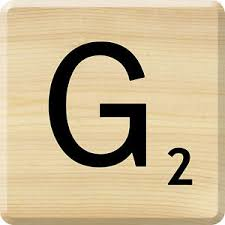 Hannes Baumann
Department of Marine Sciences 
University of Connecticut
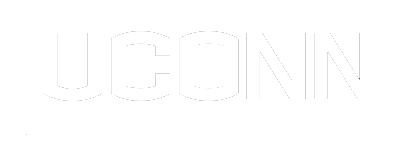 hannes.baumann@uconn.edu
www.befel.marinesciences.uconn.edu
Combined effects of low pH and low O2 on coastal organisms
H. Baumann, E. Smith, C. Gobler
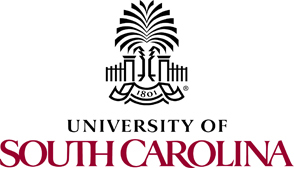 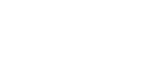 Sometimes …
1 + 1 > 2
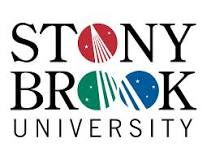 Flax Pond Salt Marsh, Old Field, NY
Outline
Introduction
Material & Methods
Results
Discussion
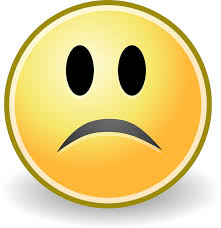 Outline
Ocean acidification: the other CO2 problem
Experimental setup
Reaction norms of larval fish exposed to CO2
Fish in an acidified ocean
Scientific story telling
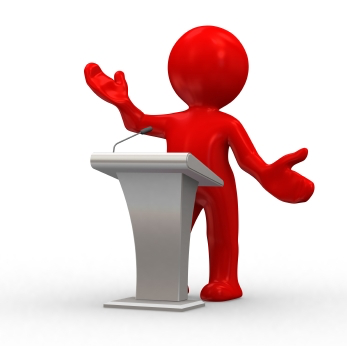 Intrigue the audience by providing a narrative
Instead of 
And … and … and … (AAA)
Try
And … 	but … 	therefore … (ABT)
Observation
Problem
What did you do about it?
https://www.huffingtonpost.com/steven-newton/and-but-therefore-randy-o_b_8813330.html
 http://www.laseagrant.org/wp-content/uploads/LaDIA-Katrina-blog-AC.pdf
Fonts
These are examples of Serif fonts  nice in a book, not good in a presentation

Times New Roman, Lucida, Palatino, Adobe Caslon …                           absolutely not!
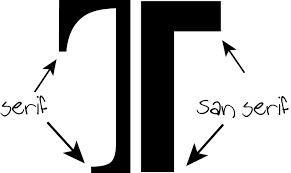 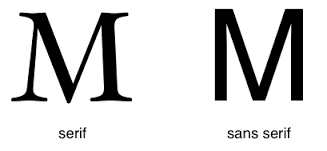 Good sans serif fonts
Arial Black
Verdana Bold
Futura
Berlin Sans
Helvetica
Comic Sans
Font sizes (36)
Header (40)
 Header 2 (32)
This is a bullet point in 28
This is a bullet point in 24
This is a bullet point in 20
This is a bullet point in 18
This is a text in font size 12. Standard for documents, too small for presentations
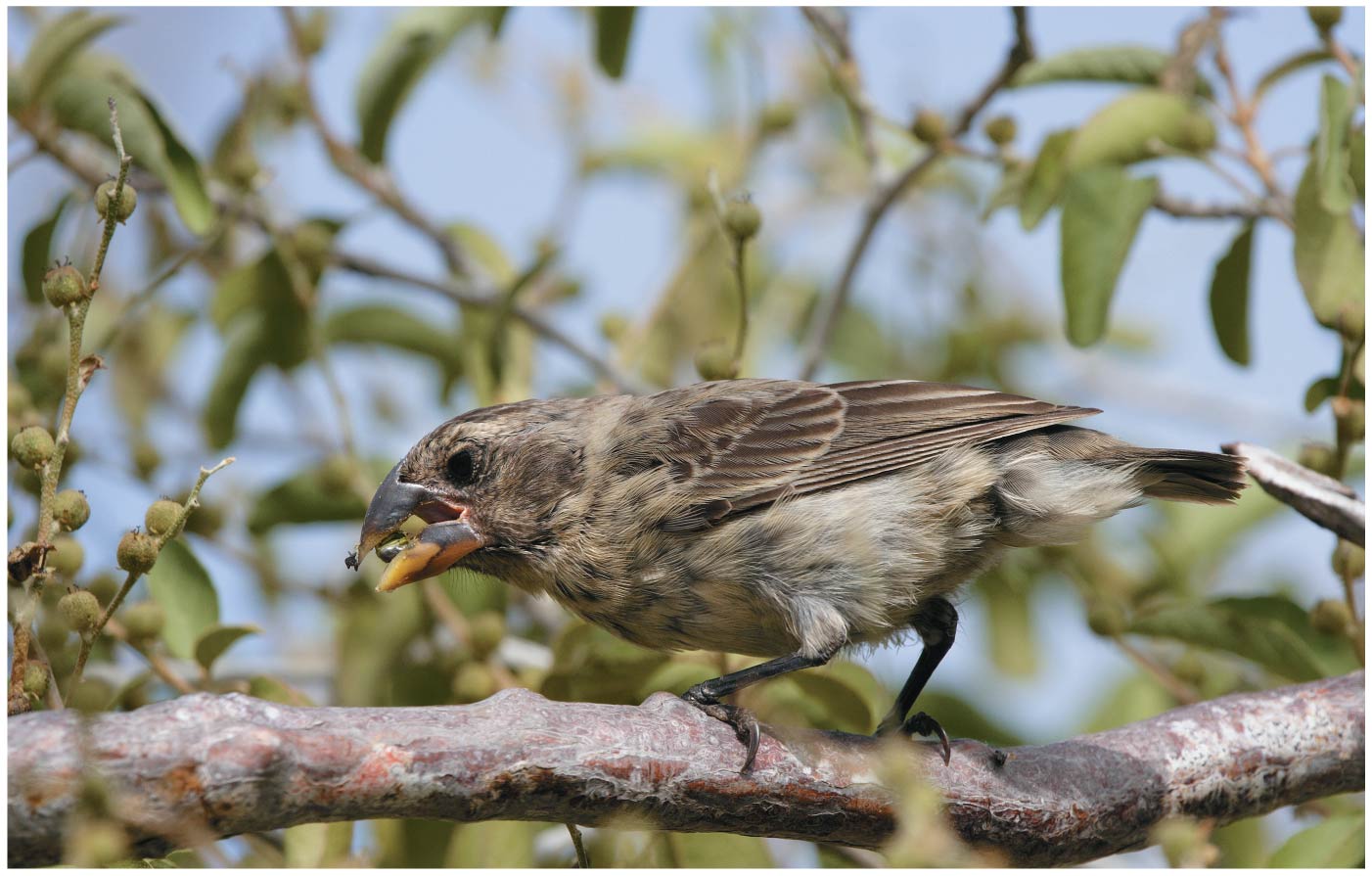 Evolution of populations
Individuals do NOT evolve
Chapter 23
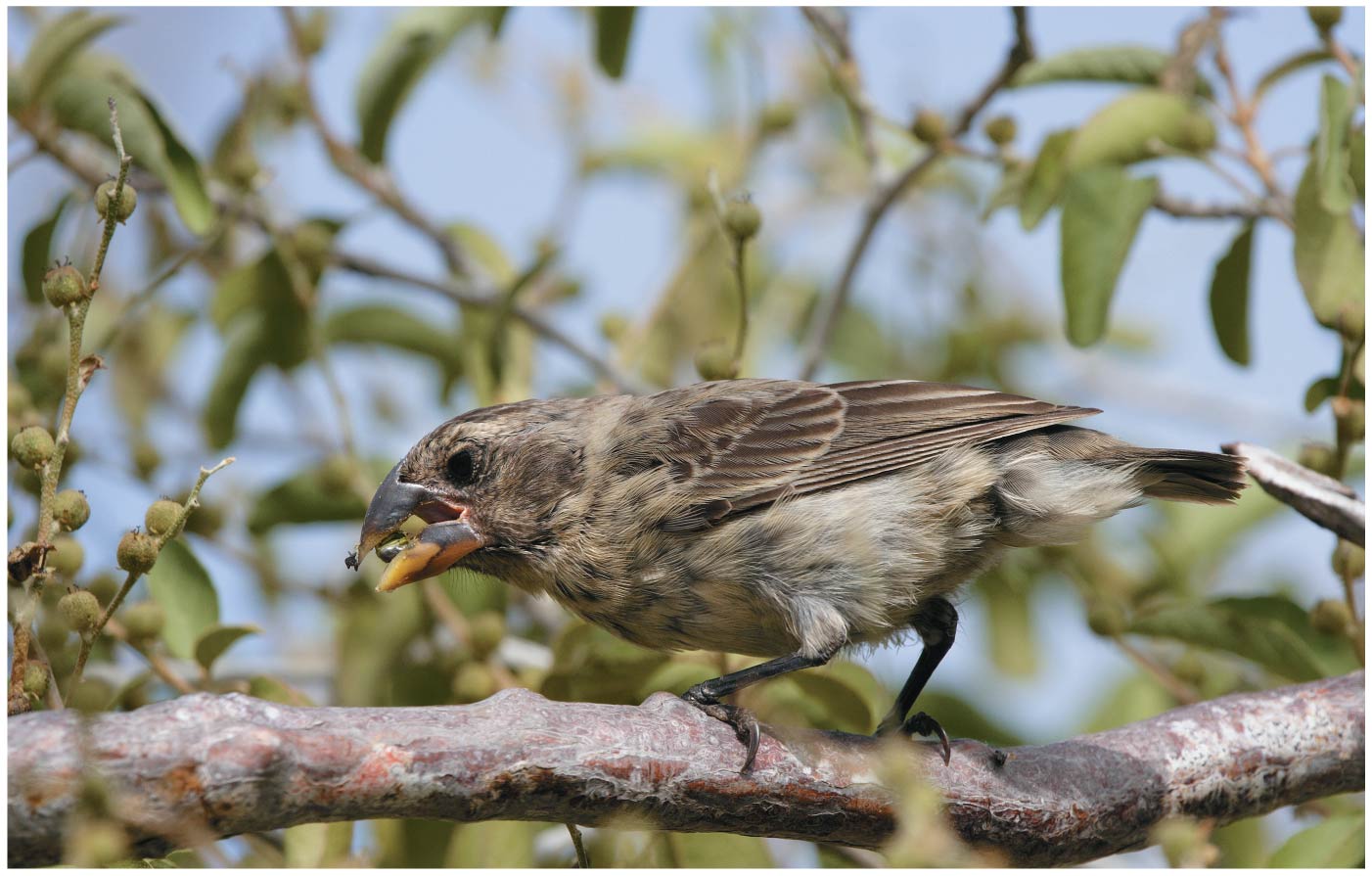 Evolution of populations
Individuals do NOT evolve
Outer glow is very effective
Shadowing not so much
Chapter 23
Backgrounds
Contrast is key !
Backgrounds
Contrast is key !
Backgrounds
Backgrounds
Contrast is key !
Contrast is key !
Pictures of landscapes will often work well …
… if there’s not too much structure and 
you chose the right contrast
Fading the background picture to increase contrast
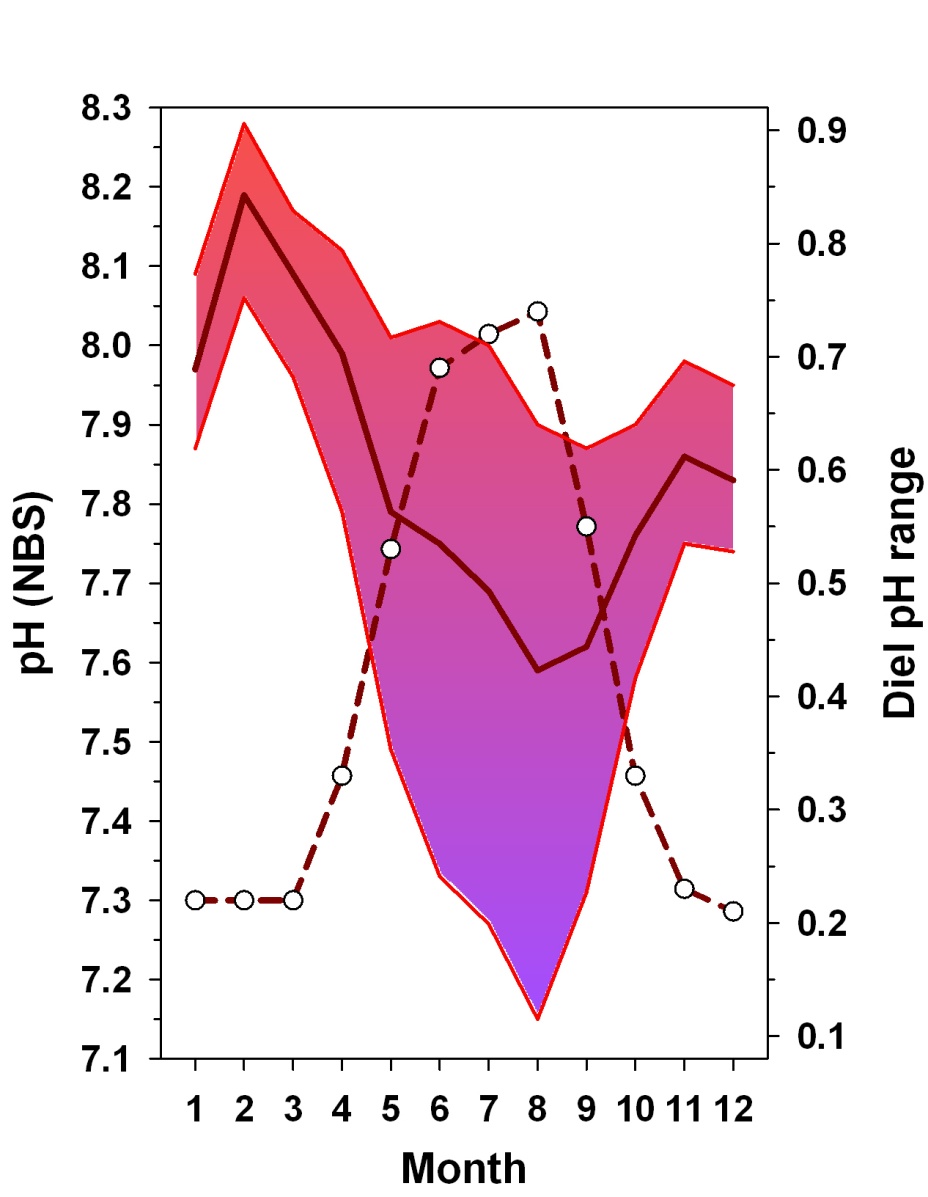 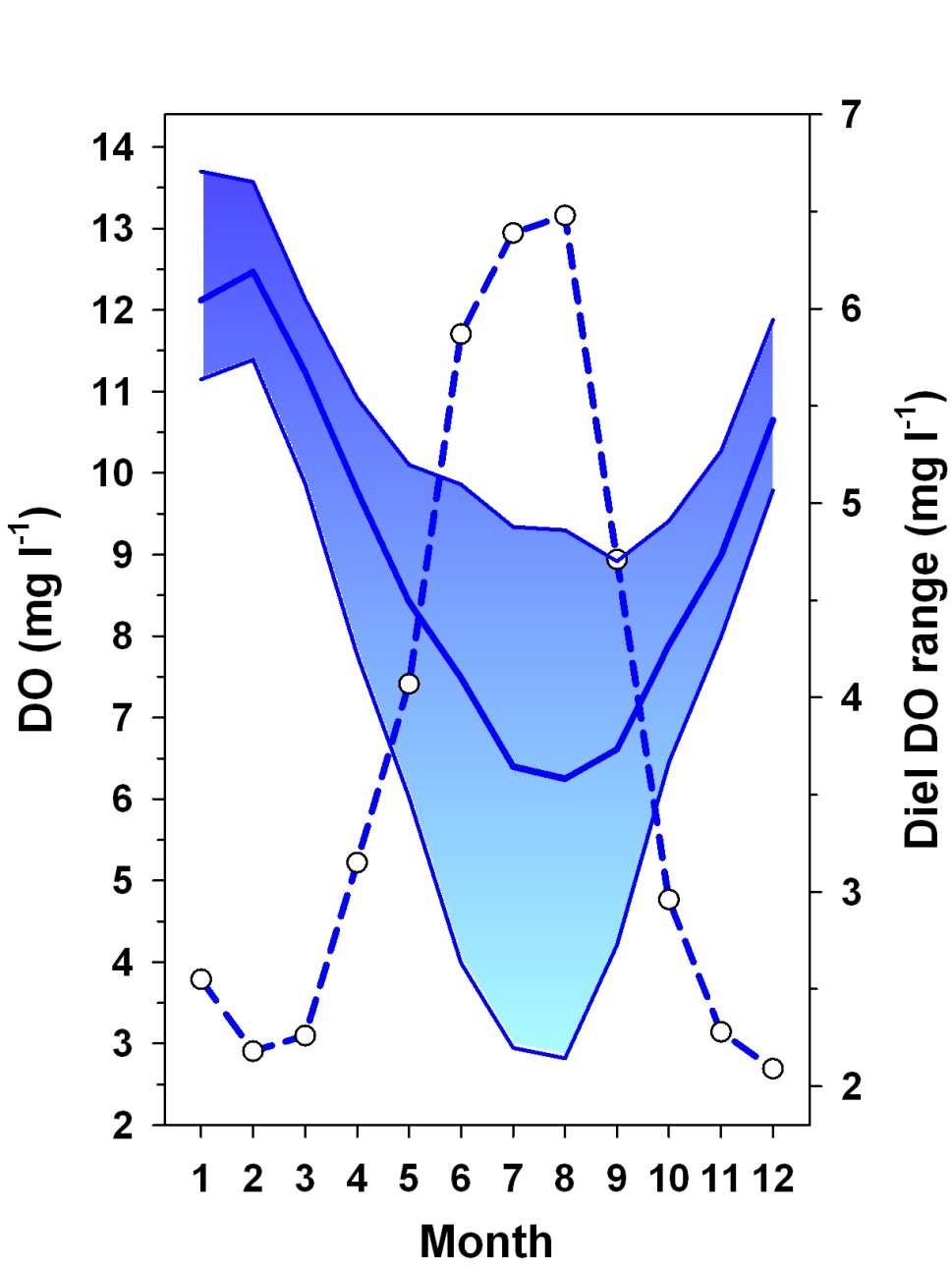 Hannes Baumann, R. Wells, J. Rooker, Z. Baumann, D. Madigan, 
O. Snodgrass, H. Dewar, and N. Fisher
Combining otolith microstructure + microchemistry 
What can we learn about juvenile Pacific Bluefin Tuna migration ?
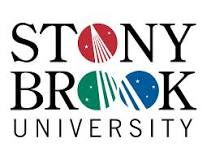 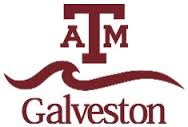 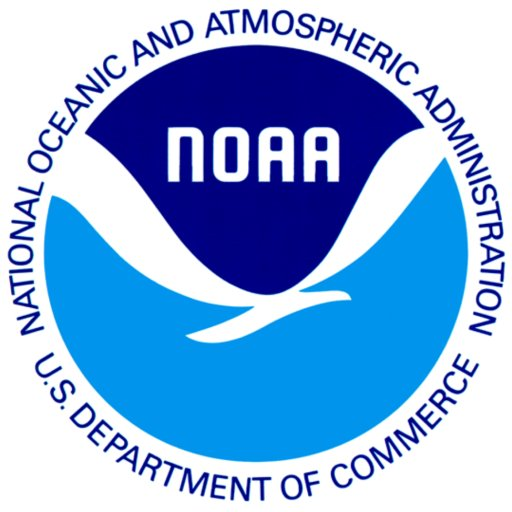 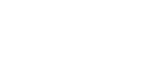 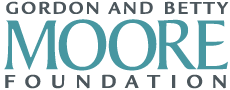 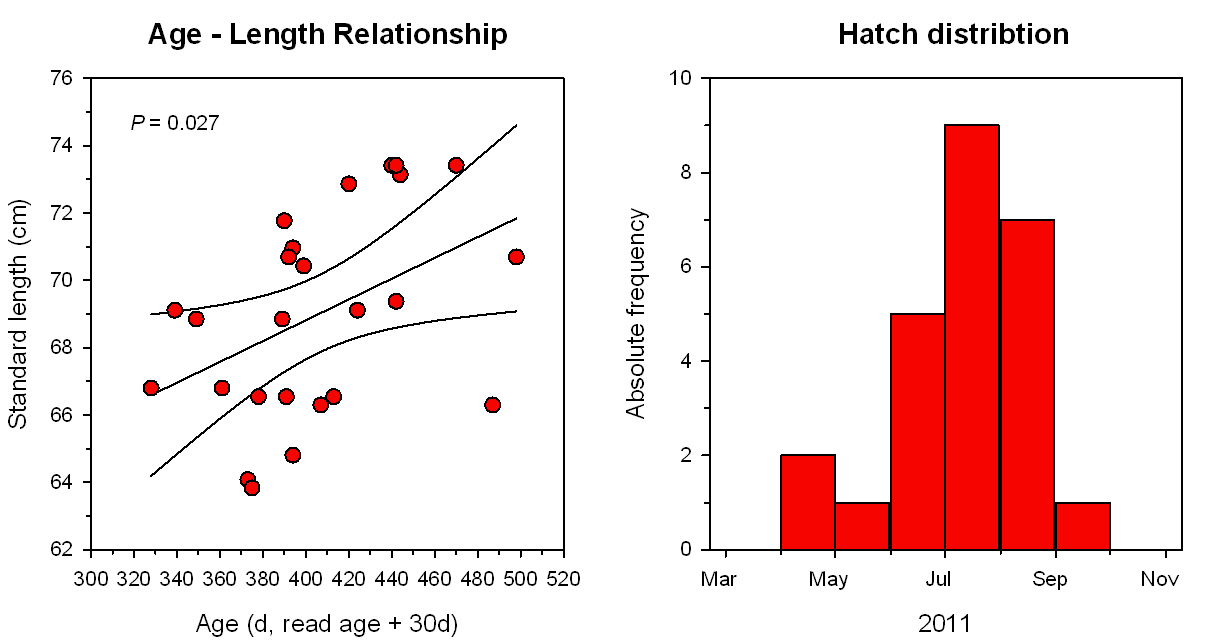 Slide organization
Top-, Bottom-, sidebars
Large body of research:
    Hypoxia & acidification affect organisms
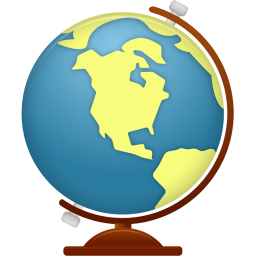 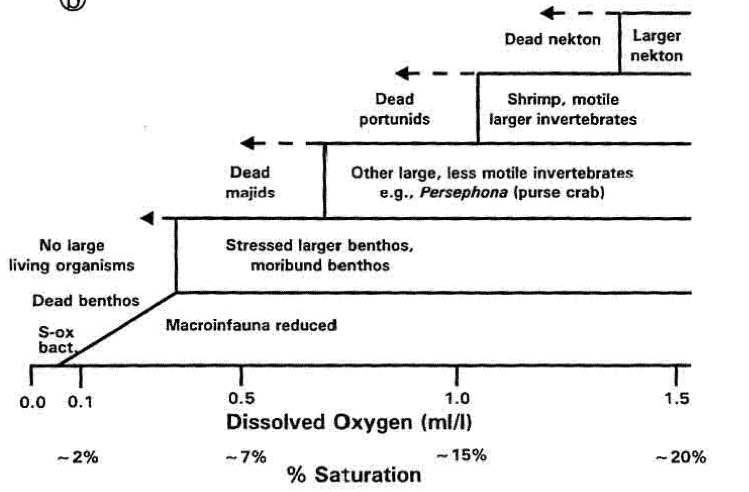 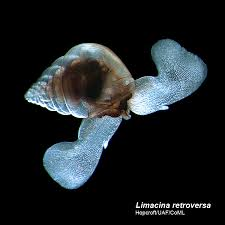 Diaz & Rosenberg 1995
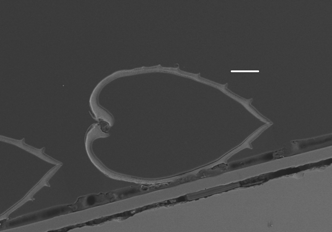 ACIDIFICATION
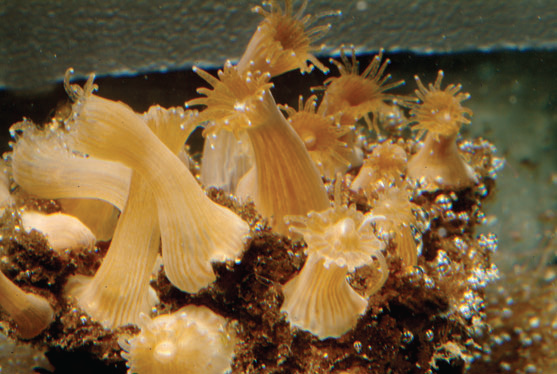 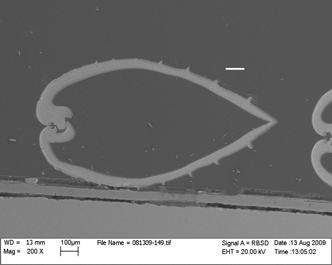 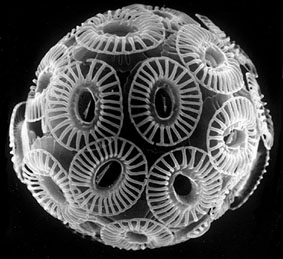 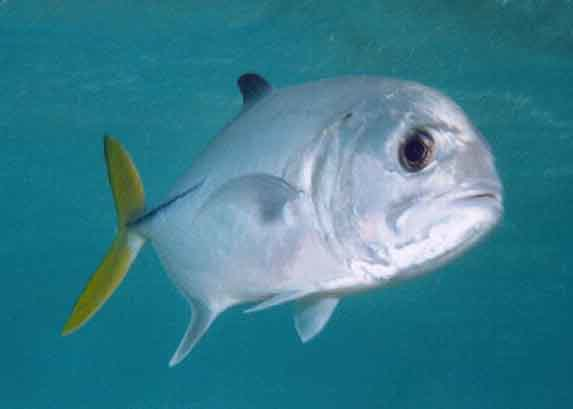 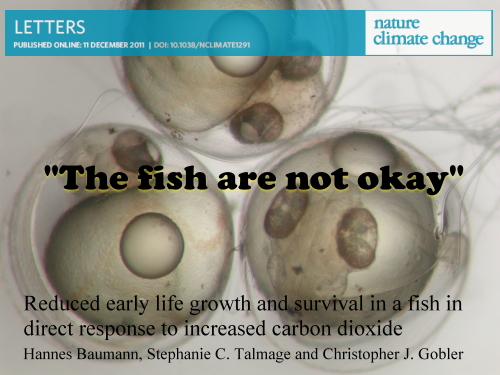 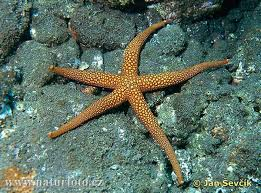 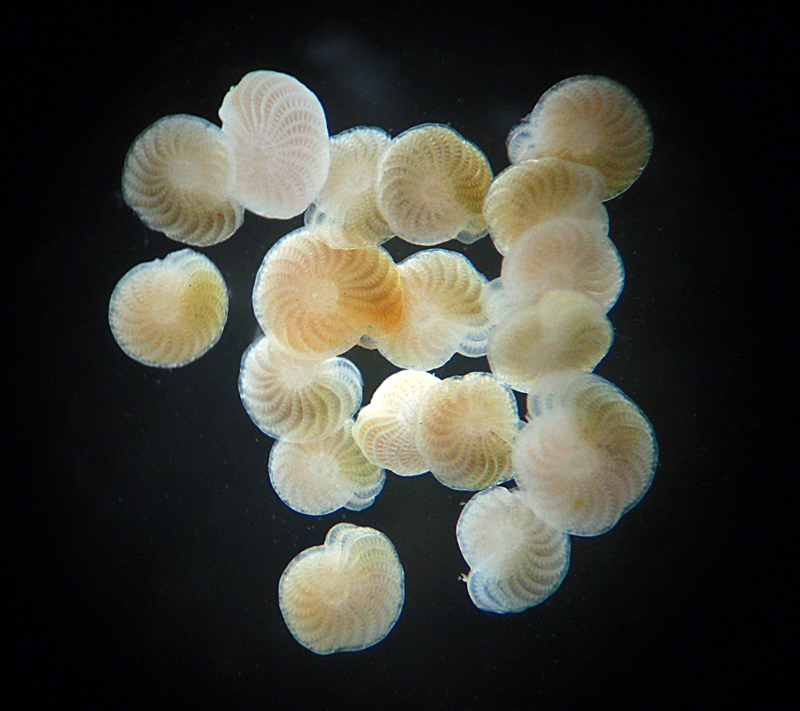 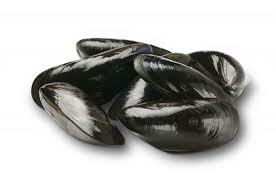 HYPOXIA
Combined Effects of Ocean Acidification and its Co-stressors On Marine Organisms
Bottom bars to repeat information or count slide numbers
Side bars
Pretty, but too much lost ‘real estate’
Side bars
Better, but you still want to ‘use’ the blocked space
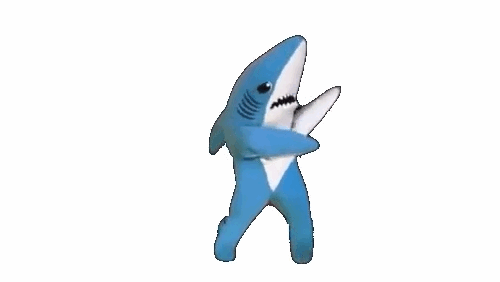 Animations
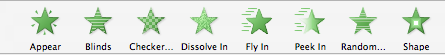 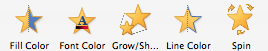 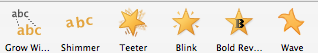 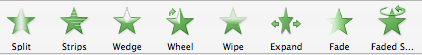 ~90% of the ppt options are inappropriate for a science talk
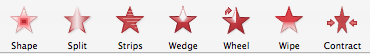 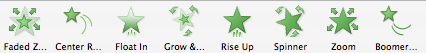 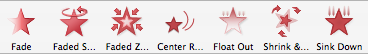 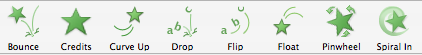 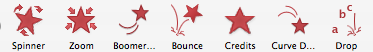 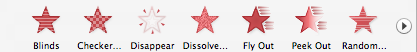 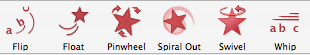 Text animations are also a no-no
Text animations are also a no-no
Text animations are also a no-no
Bullet points should just appear, …
so you can make each point and …
have the attention of the audience
Settlers
Settlers
Depth-dependent growth
Temperature-dependent growth
Pre-settlers
Pre-settlers
Otolith-fish size relationship
Chrysiptera rollandi, Lizard Island 2007
(Baumann unpubl data)
Pomacentrus amboinensis, Lizard Island 2005
(Gagliano unpubl data)
The pattern holds for other Pomacentrids
Juvenile growth in the laboratory
Juvenile growth in the laboratory
Field
Laboratory
Declining but still relatively 
     high growth in recruits
Declining but still relatively 
     high growth in recruits
Ad libitum 
group showed 
partial growth 
compensation
Ad libitum 
group showed 
partial growth 
compensation
Field  
Laboratory
Growth declined 
further in 
starving group
Growth declined 
further in 
starving group
Experiment
?
Juveniles caught!
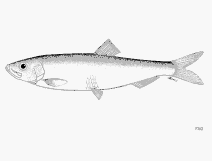 18.-23.10.
Selective mortality!
Graphs
= arguably the main reason for using ppt etc in the first place
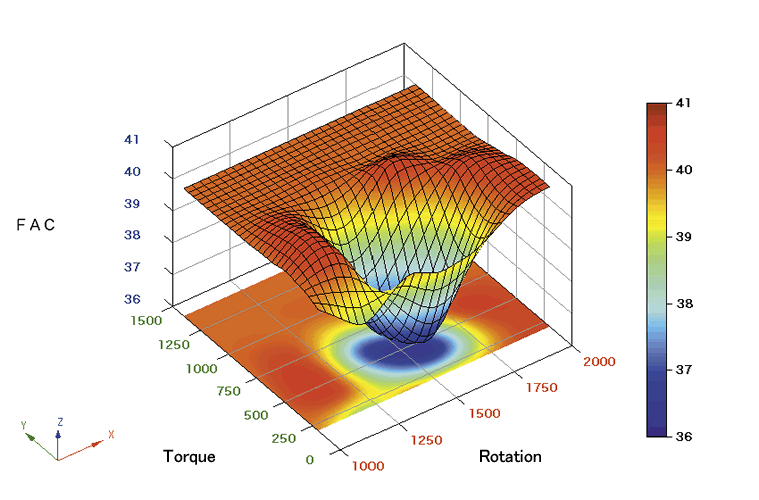 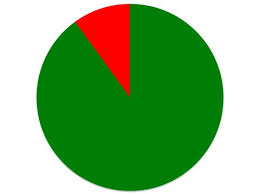 Graph rules
1. A graph should only contain information/data you actually talk about
N-America: Atlantic
Europe: Atlantic
Asia: Pacific
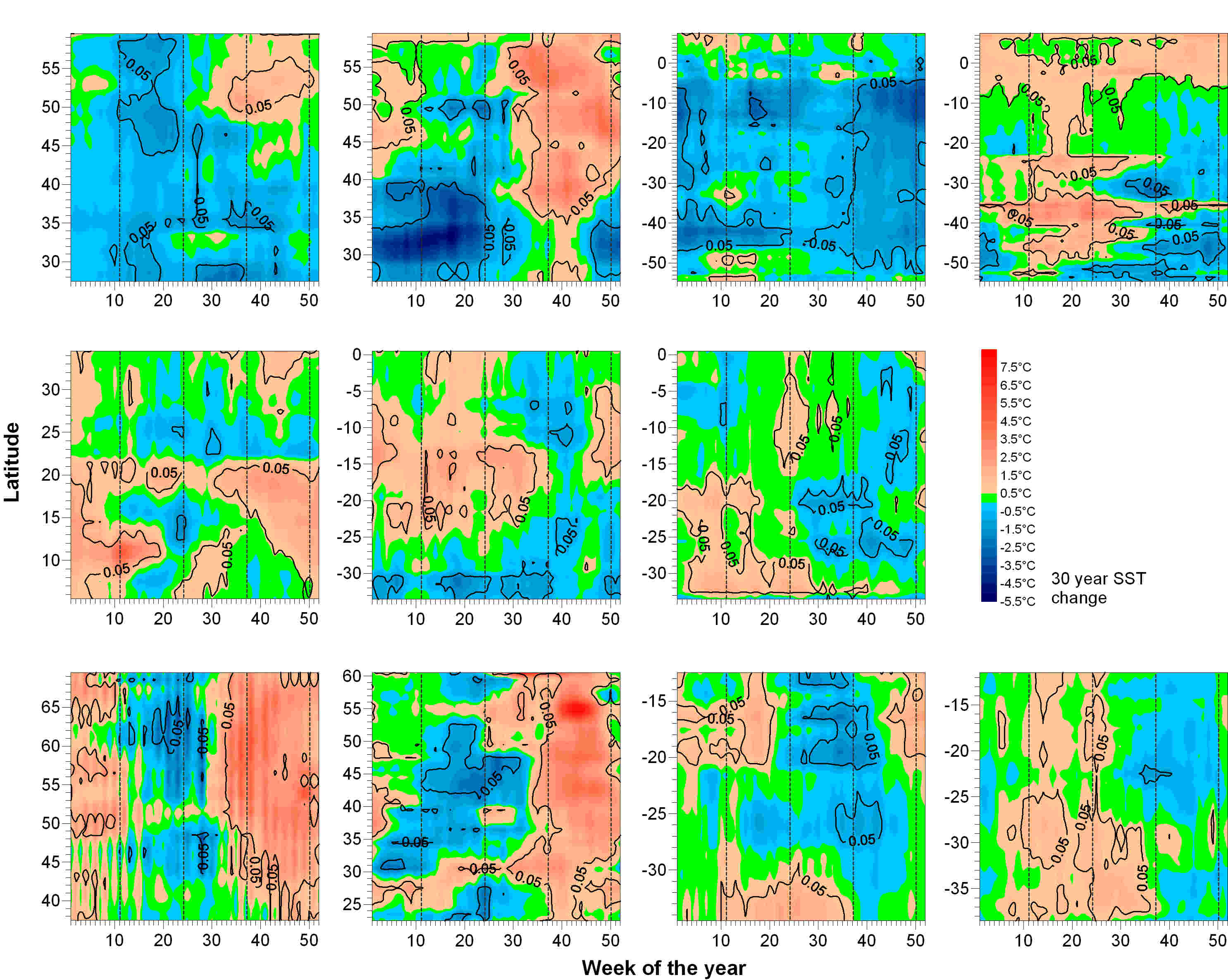 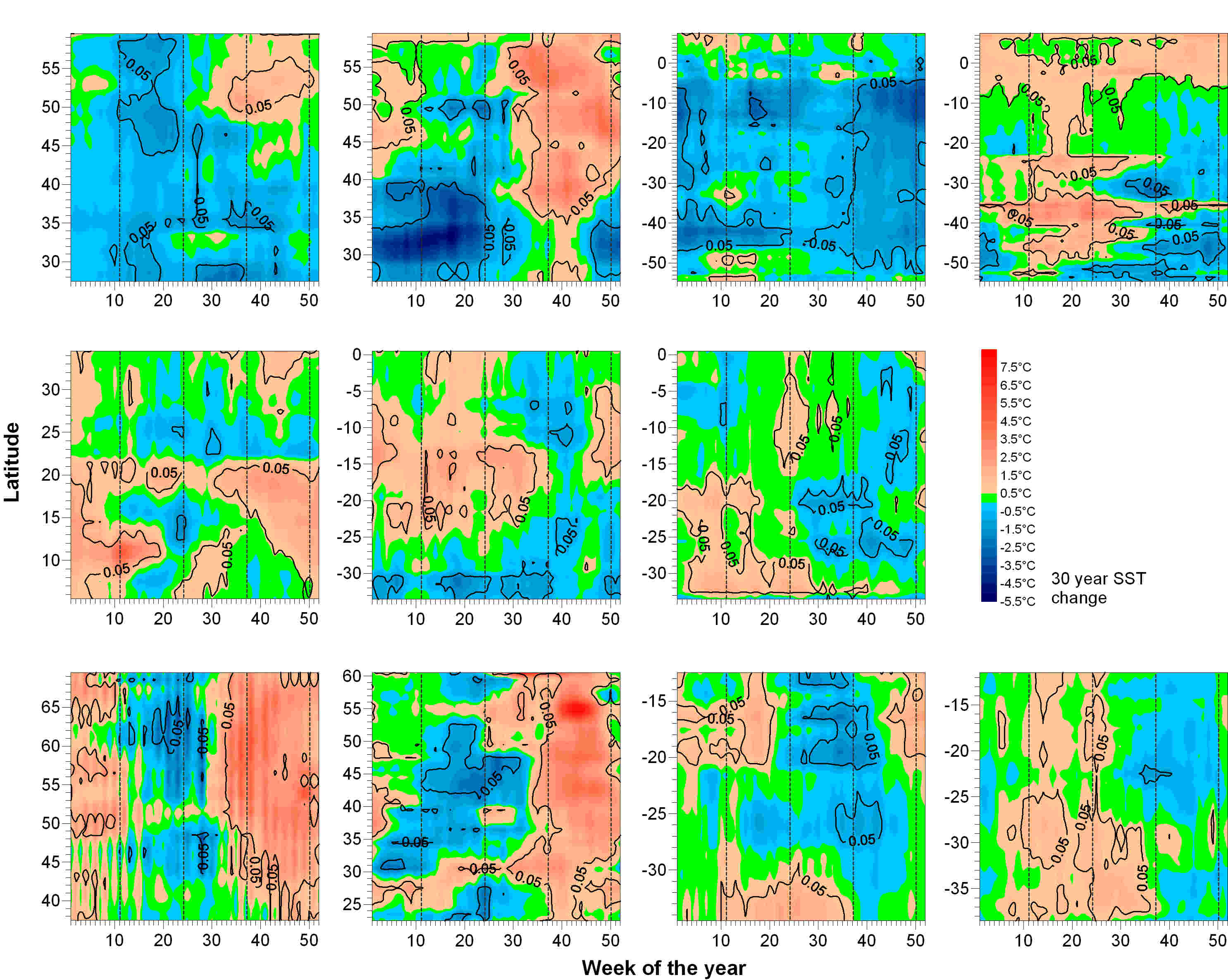 Latitude (°N)
Week of the year
“ … but today I’m only going to talk about the first panel …”
Graph rules
2. Thou shalt not copy and paste graphs from papers (not even your own)
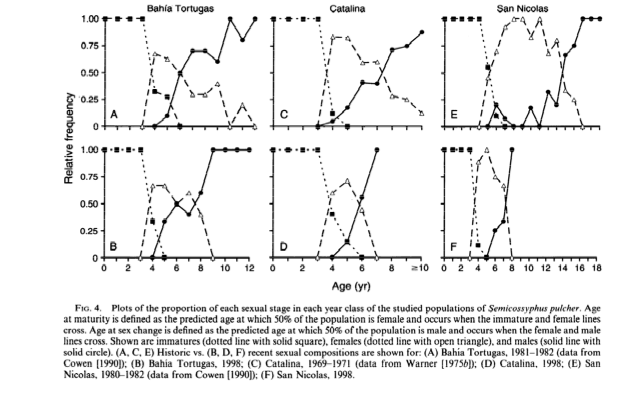 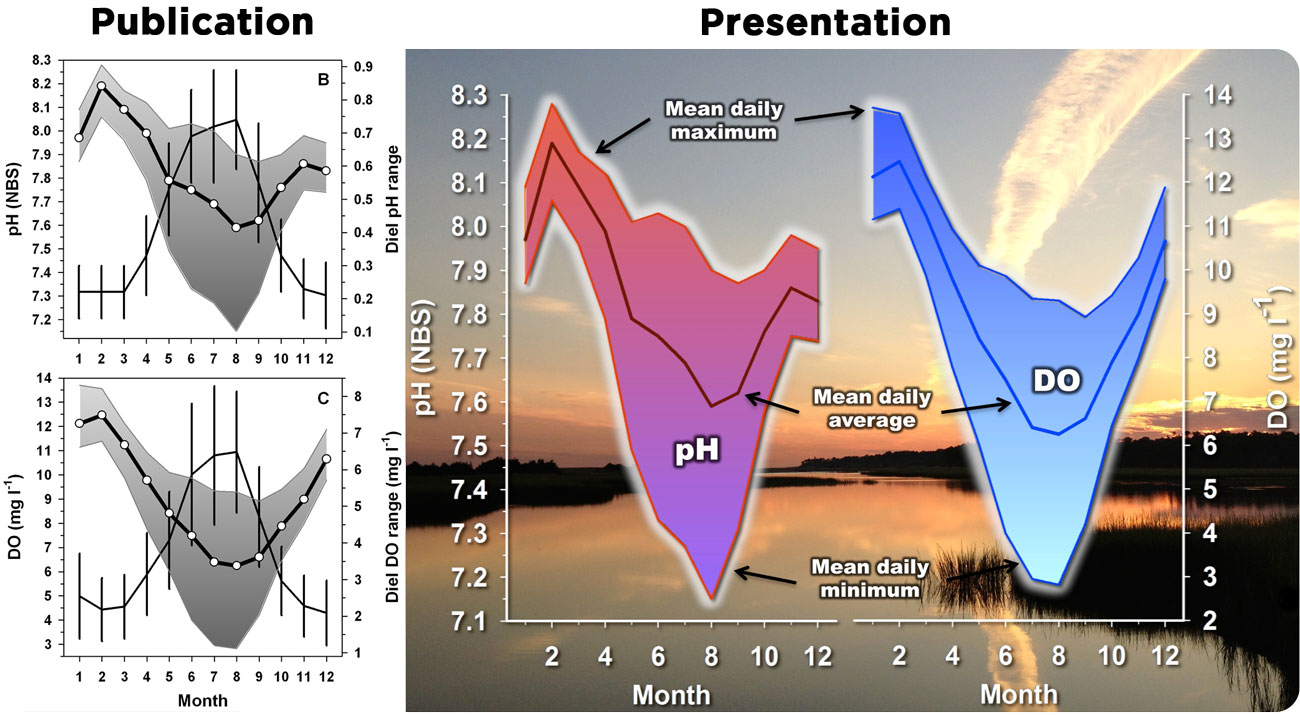 In a publication (left side), the focus is on clarity, simplicity, and the use of colors is often constrained. But for a presentation the graphs are best reworked to direct the audience’s attention. Here, the background sets the stage for the study habitat, the graphs are combined, colored and annotated. 
In a presentation, nobody can read a figure caption!
Graph rules
3. Know the complexity of your graph – adjust your presentation accordingly
1st order graphs
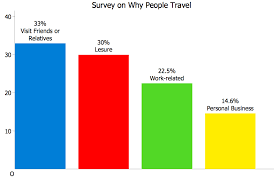 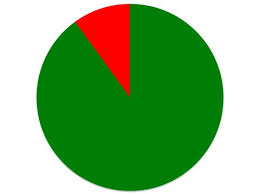 Simple pie, regression, or bar graphs
(You can simply state the message)
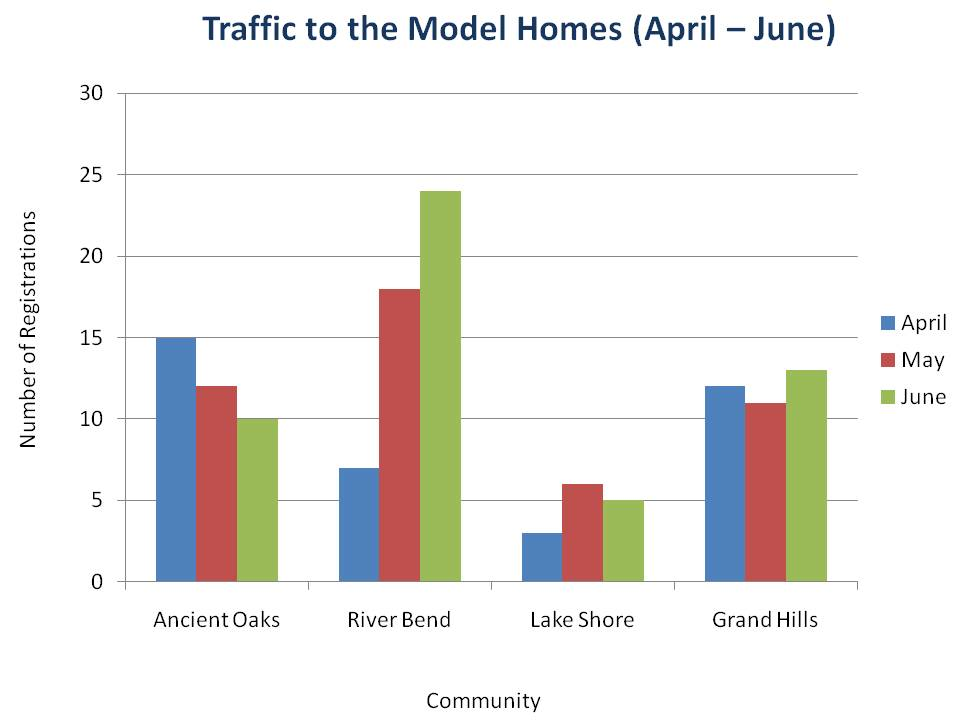 2nd order graphs
Nested bar graphs
Multiple panels of 1st order graphs
Multi-category pies 
Multiple regression or other line graphs
Simple 3D (e.g. surface plots)
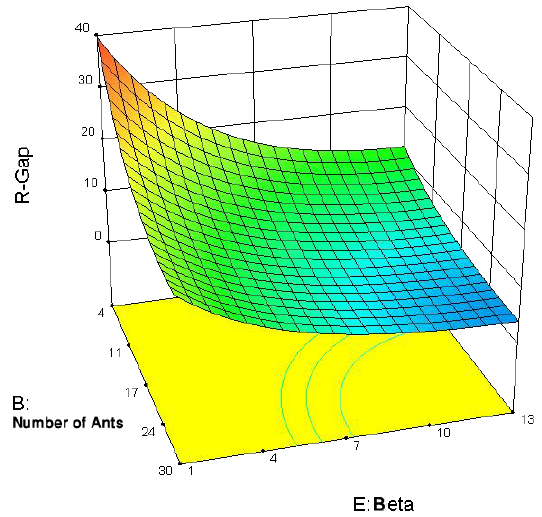 control
treatment
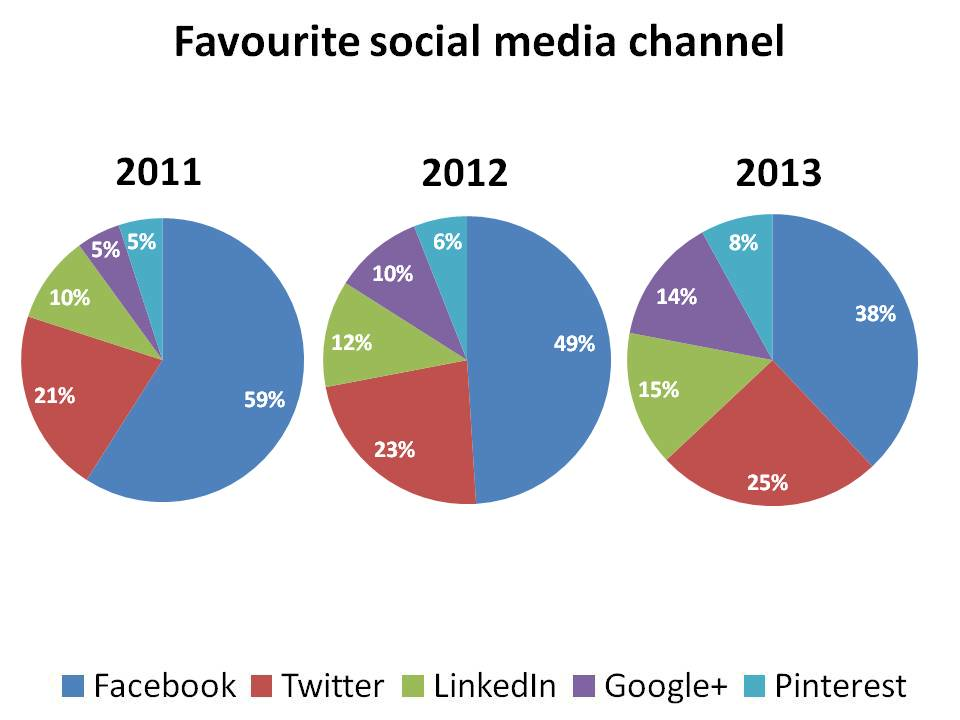 Guide the eye of the audience by connecting the colors/labels of your graph to your message step by step
3rd order graphs
Multiple panels of 2nd  order graphs
Multiple line, time series graphs
Correlation matrices
Advanced 3D
Contour plots
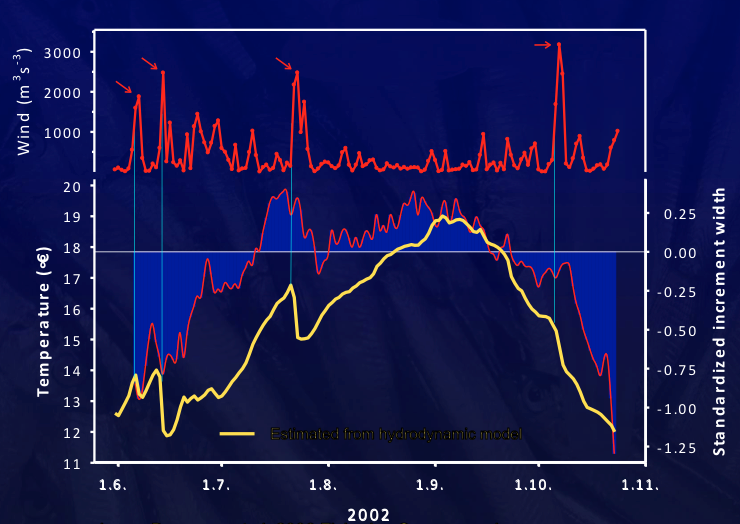 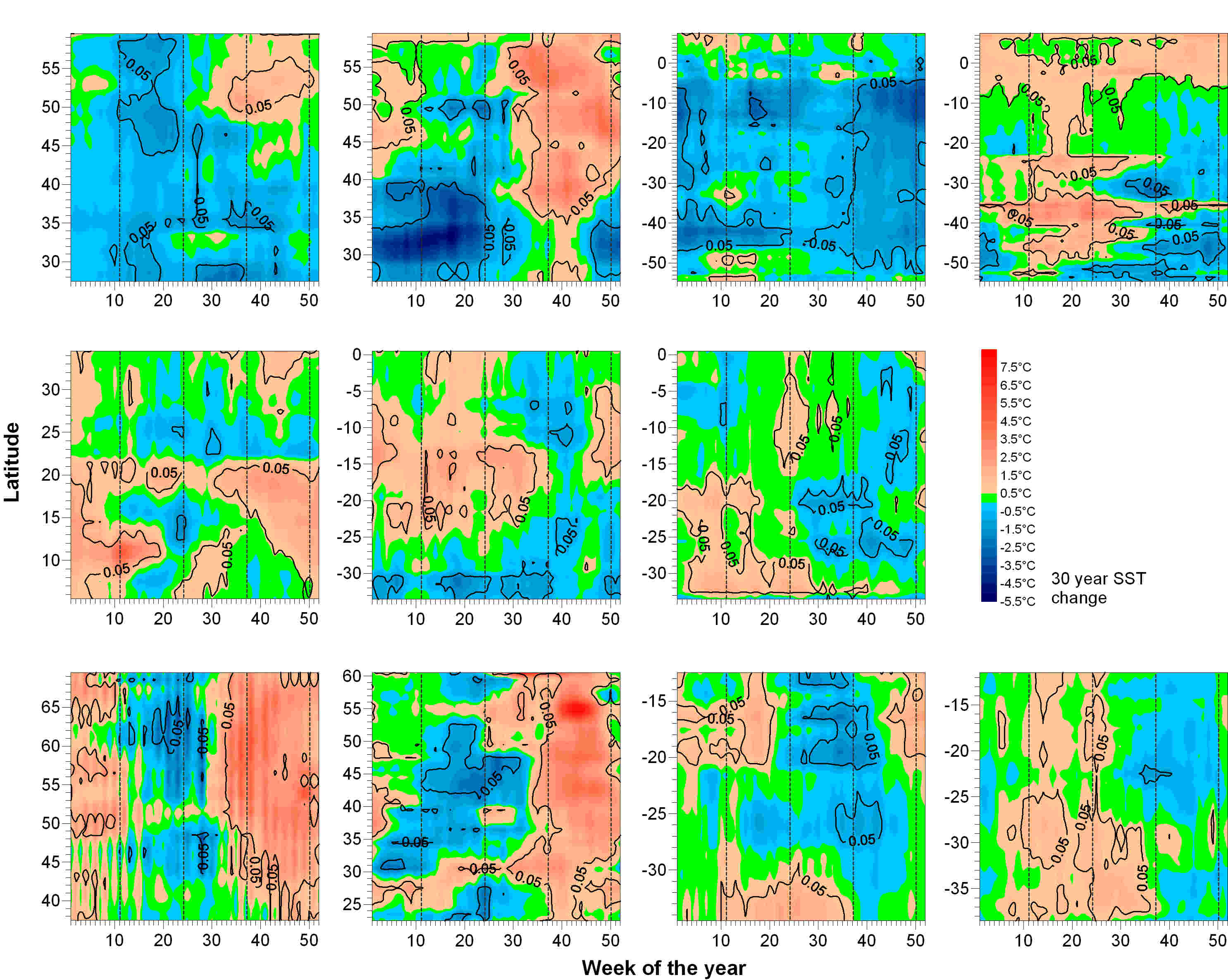 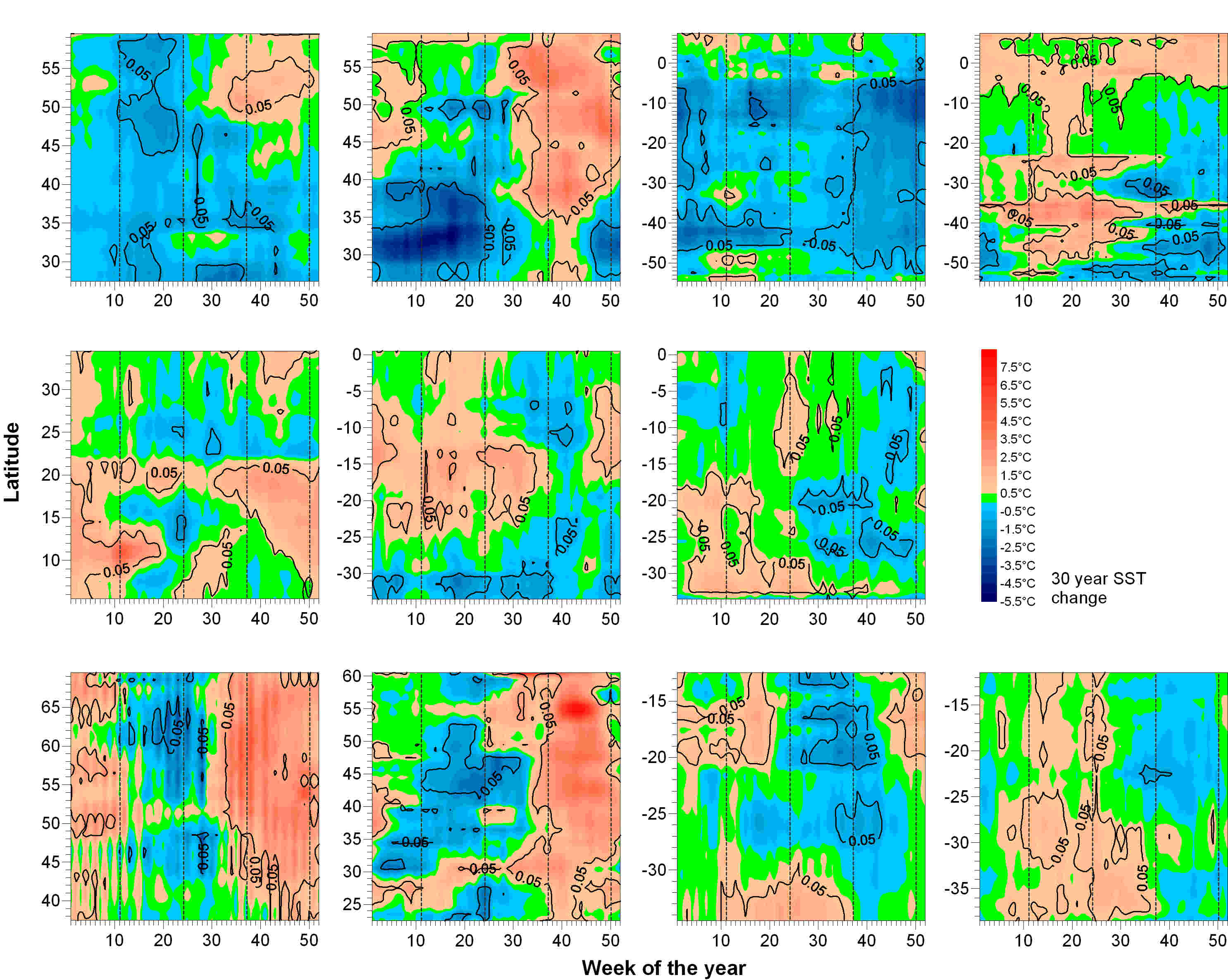 Tell the audience what pattern you want them to look at exactly, e.g., “ the fact that the green is getting successively less over time …”
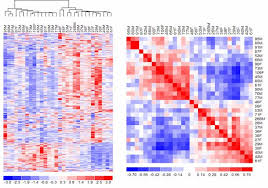 Graph rules
4. Complexity also increases with the kind of unit depicted
1st order units:
Length, weight, temperature, distance, time …
2nd order units:
Rates (e.g., growth), residuals, anomalies
3rd order units:
Ratios (e.g., Sr:Ba), derived statistics (plot of P- or R2-values), replace with indices?
Graph rules
Always introduce axes labels
Font rules apply to tick and axes labels, too!
Have a few extra slides/graphs for questions ready
Use consistent, contrasting colors
Use consistent, contrasting colors
Use consistent, contrasting colors
Use consistent, contrasting colors
Acknowledgements
Be brief, stick to collaborators, funders
Your co-authors don’t need to be thanked
Neither do your parents, friends or lab mates
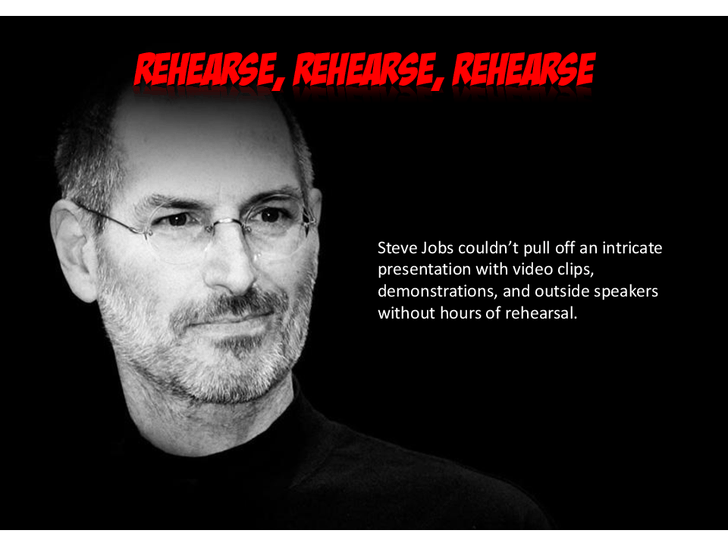 Check spelling!
“1 min / slide” rule
“1 min faster than rehearsed” rule
Mental preparation II: 
Relax.
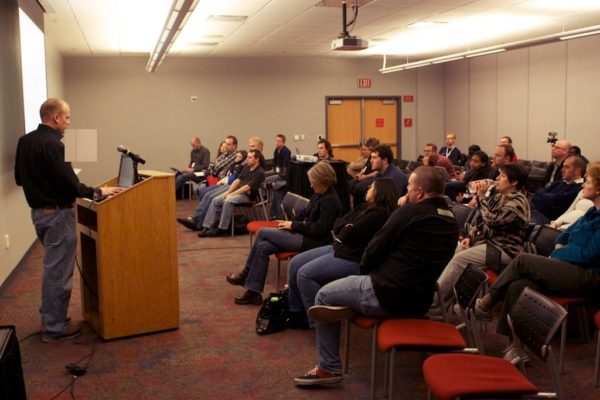 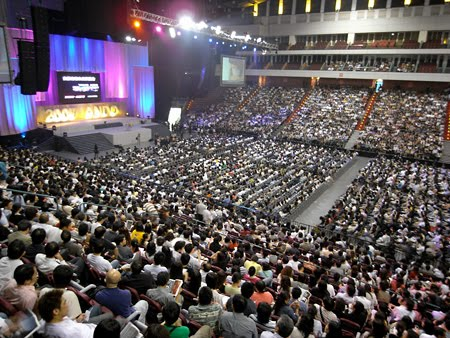 More like this …
It’s NOT going to look like this
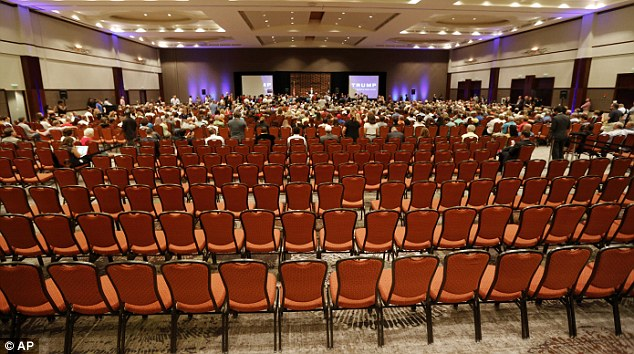 Mental preparation III
Have your talk uploaded the day before
Attend the whole session (don’t just skip in for your talk)
Try to make a reference to some earlier presentation
Don’t worry about the bit of adrenalin. It’s normal.
Know your first sentences
After the talk
Stick around, your job isn’t done.
Be grateful for compliments, but don’t make too much of them
Powerpoint alternatives, e.g. Prezi
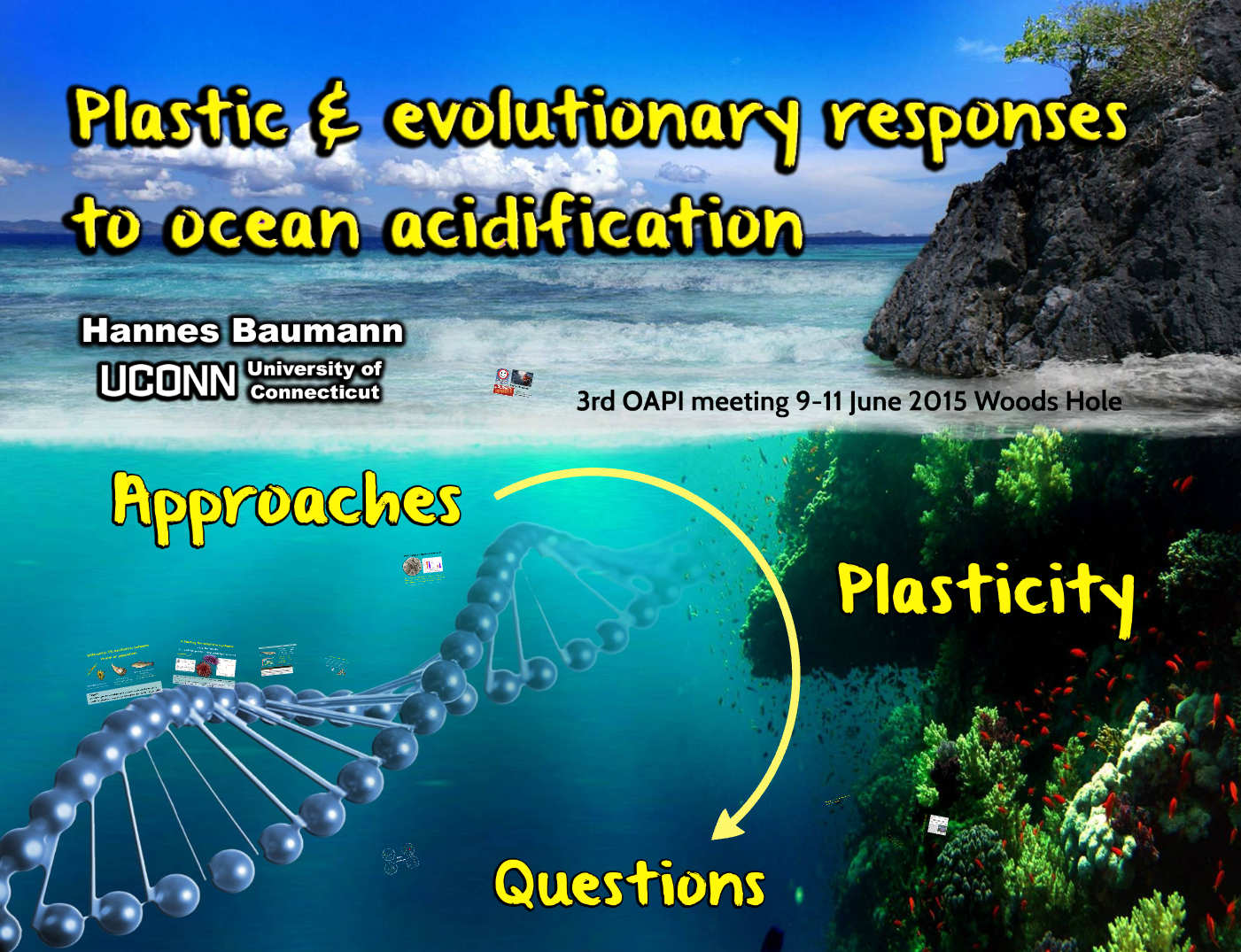 Try it for stand alone talks
unpractical for large meetings, e.g., OSM
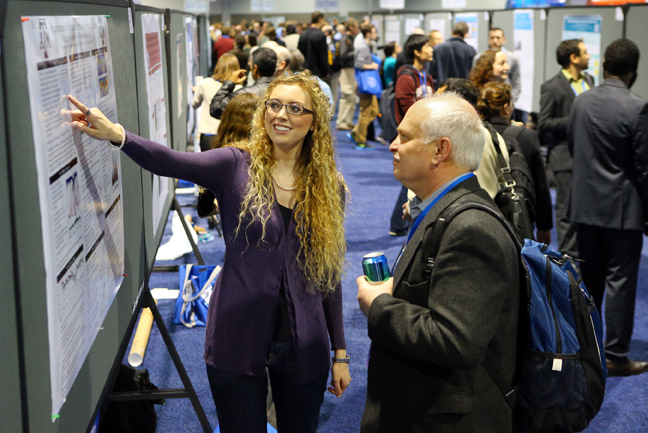 Generally, the same rules apply
Title, authors, affiliations, picture (?)
The less text, the better (e.g. bullet point abstract)
One central figure, photo to catch the eye
Your poster belongs to a session, get to know the people in your session, mention your poster
Small poster printouts for people to take
Posters